酷課閱讀我最行
時間：4/19~4/30
網址：https://reading.cooc.tp.edu.tw/
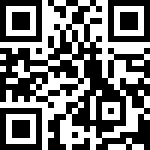 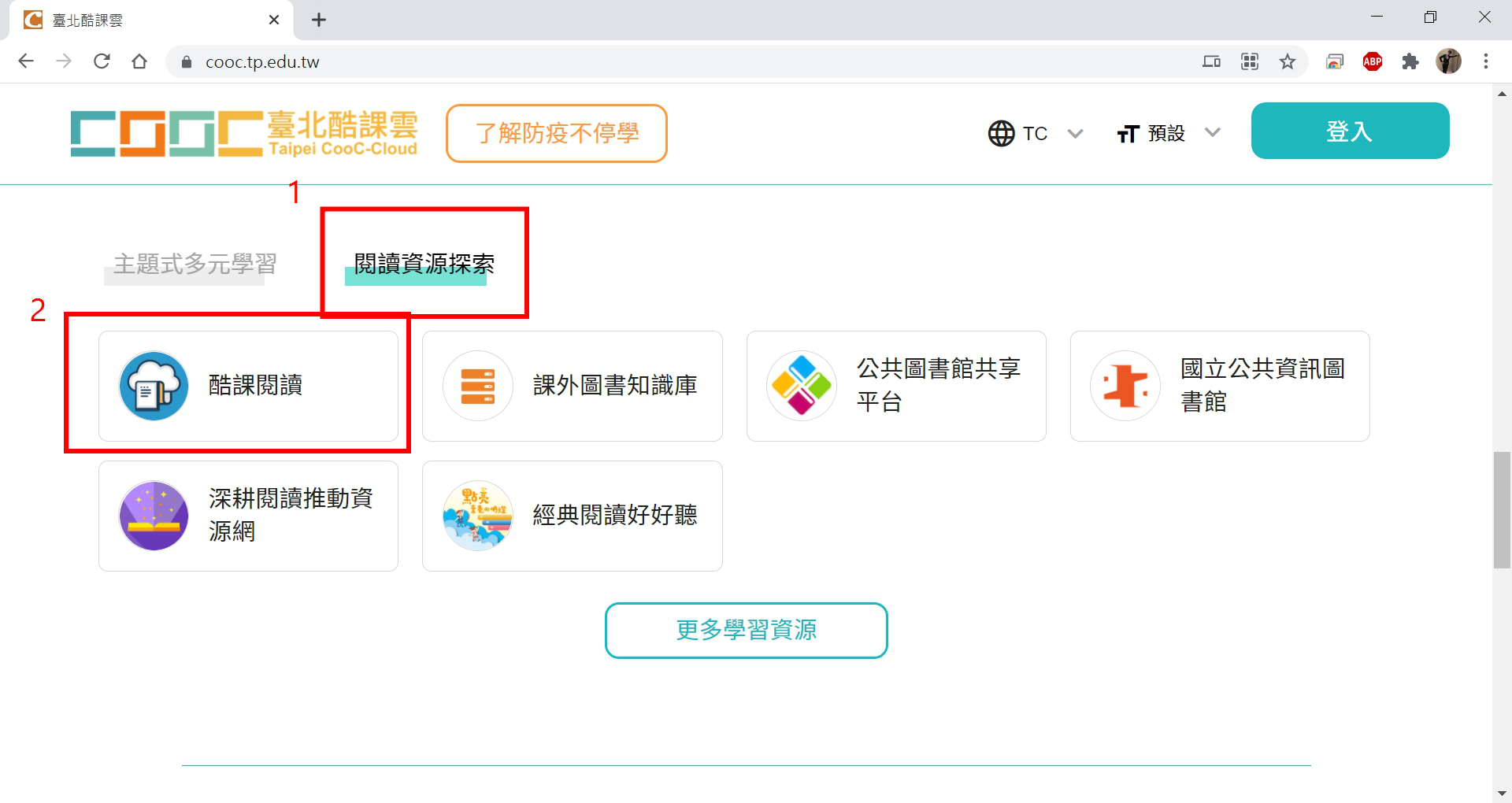 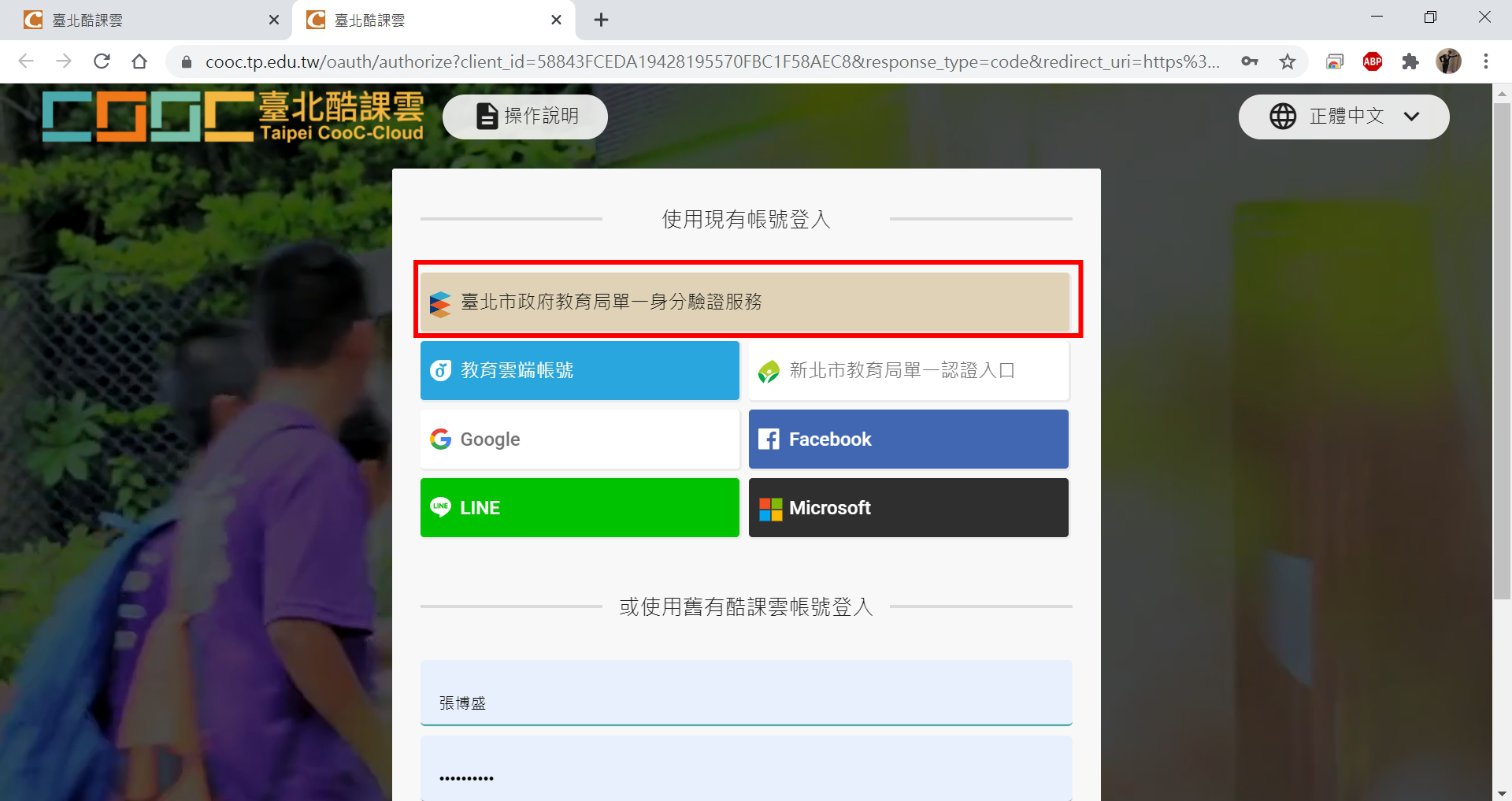 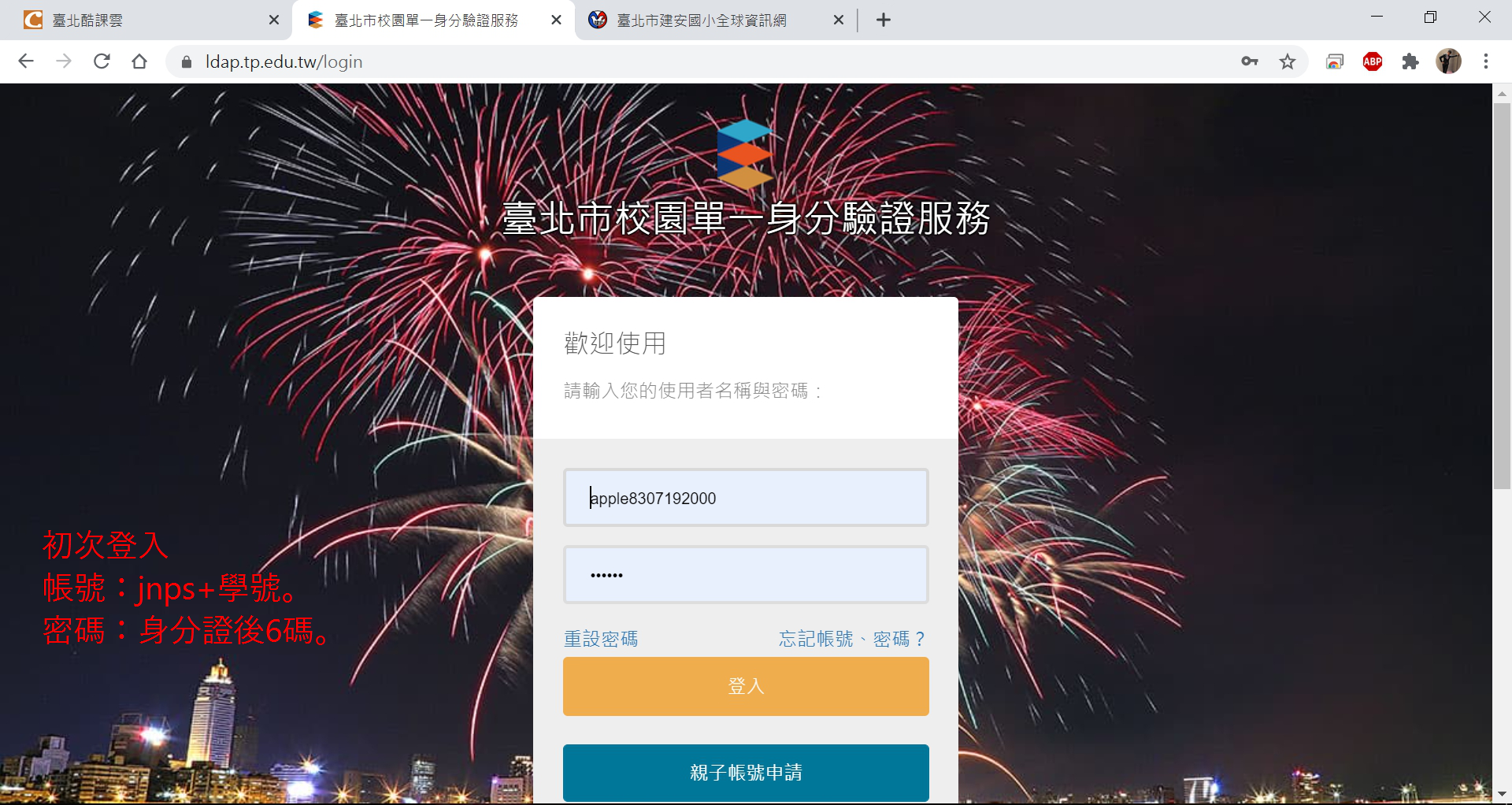 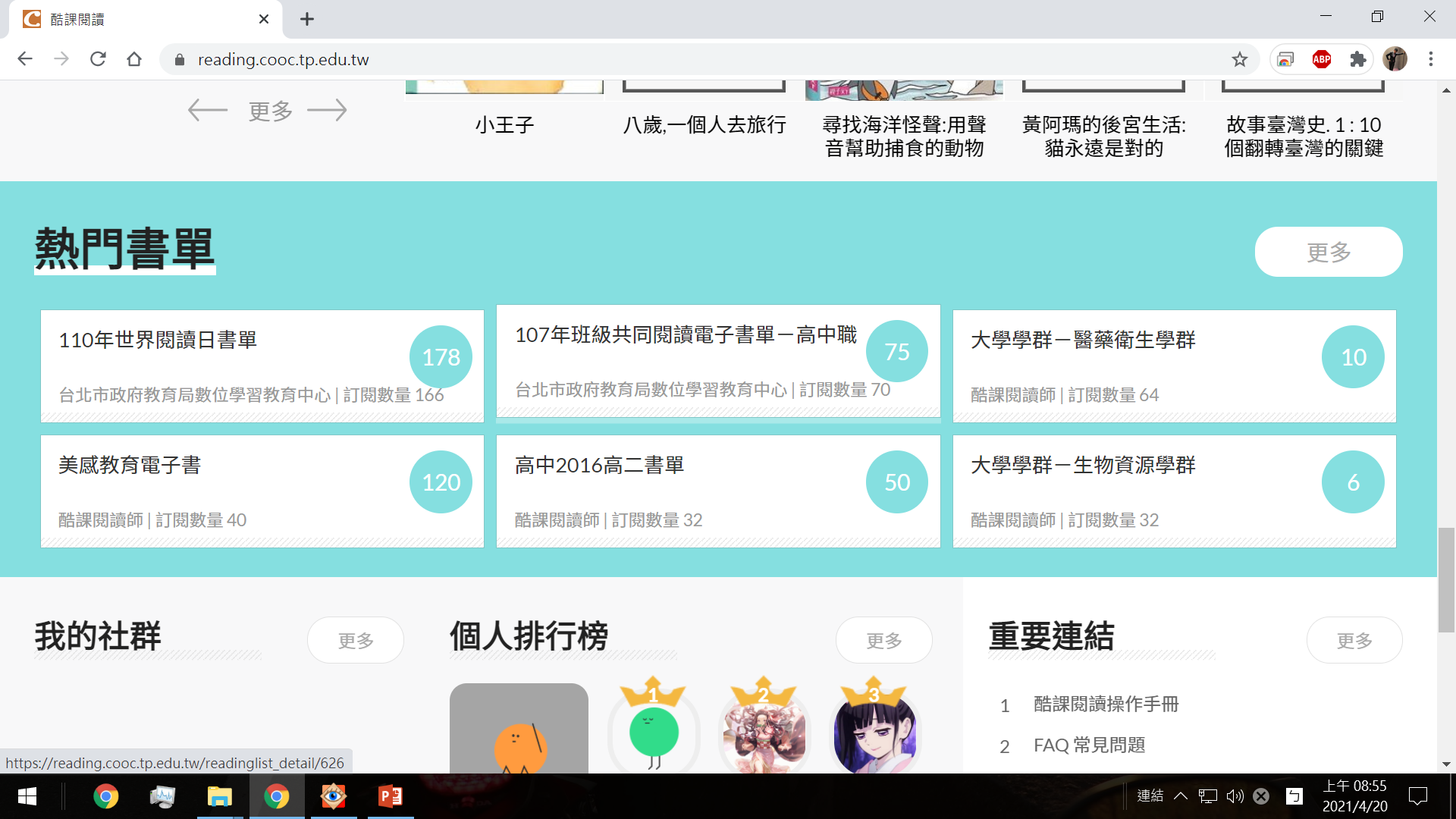 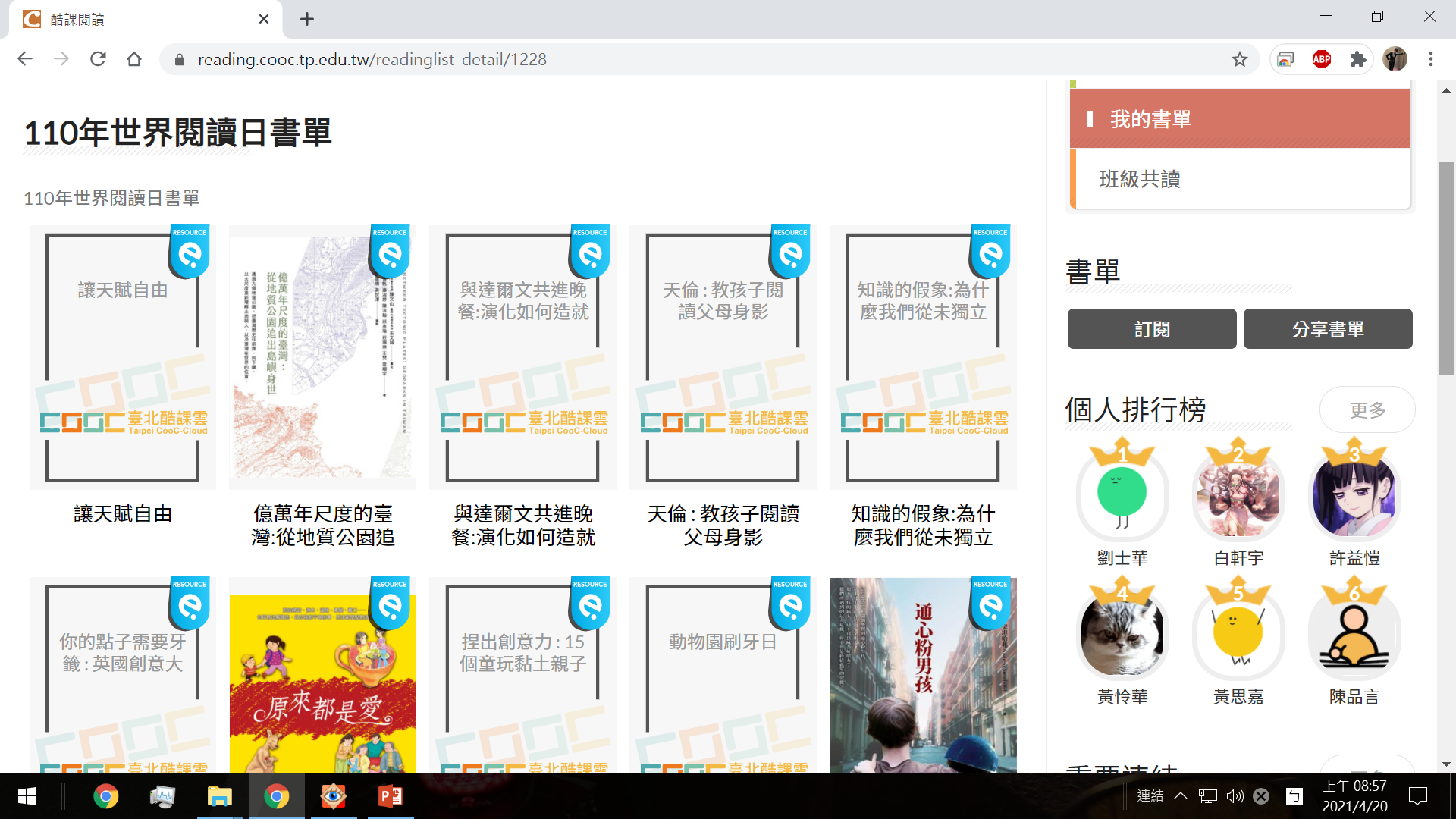 點一本書進去
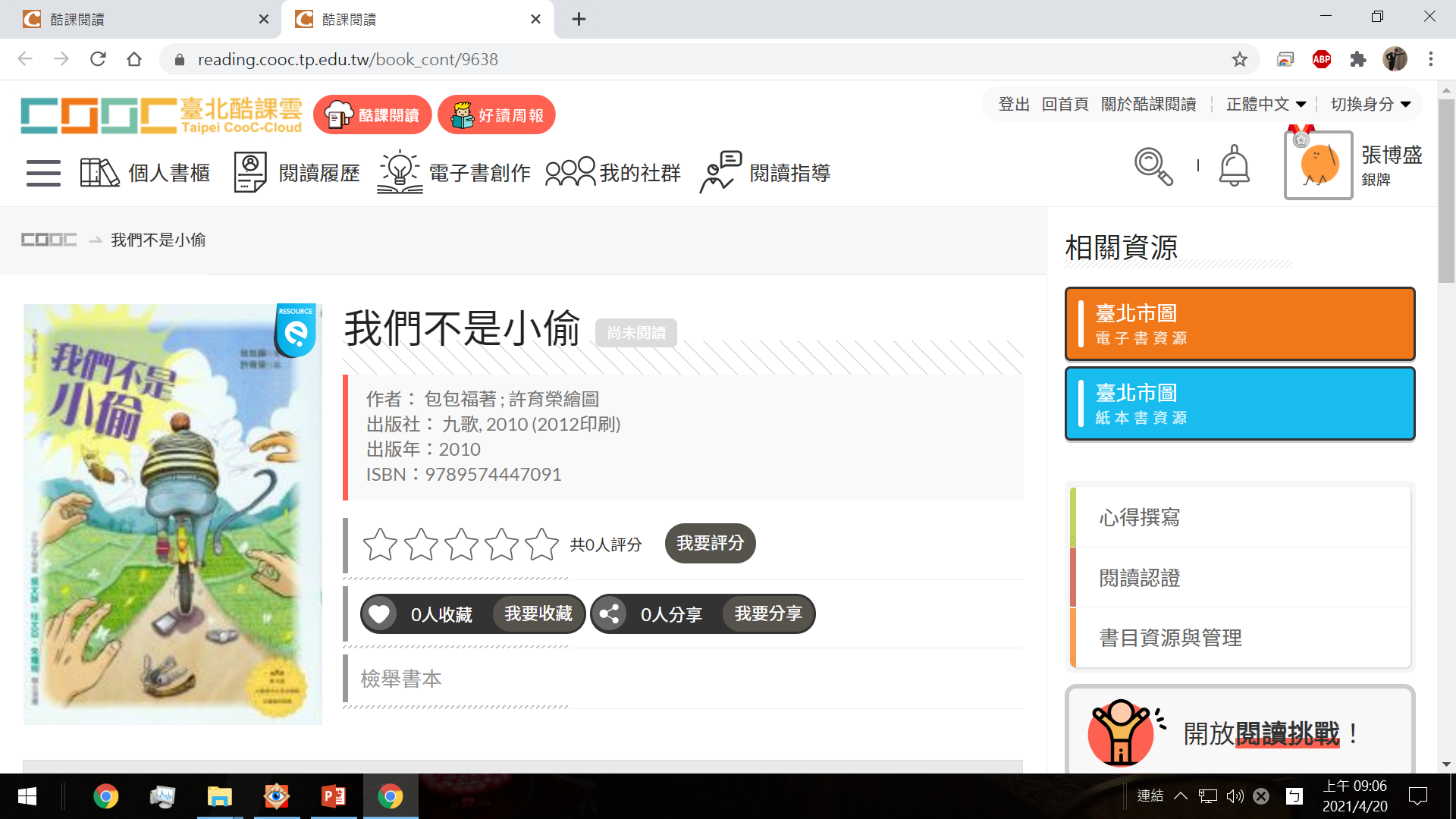 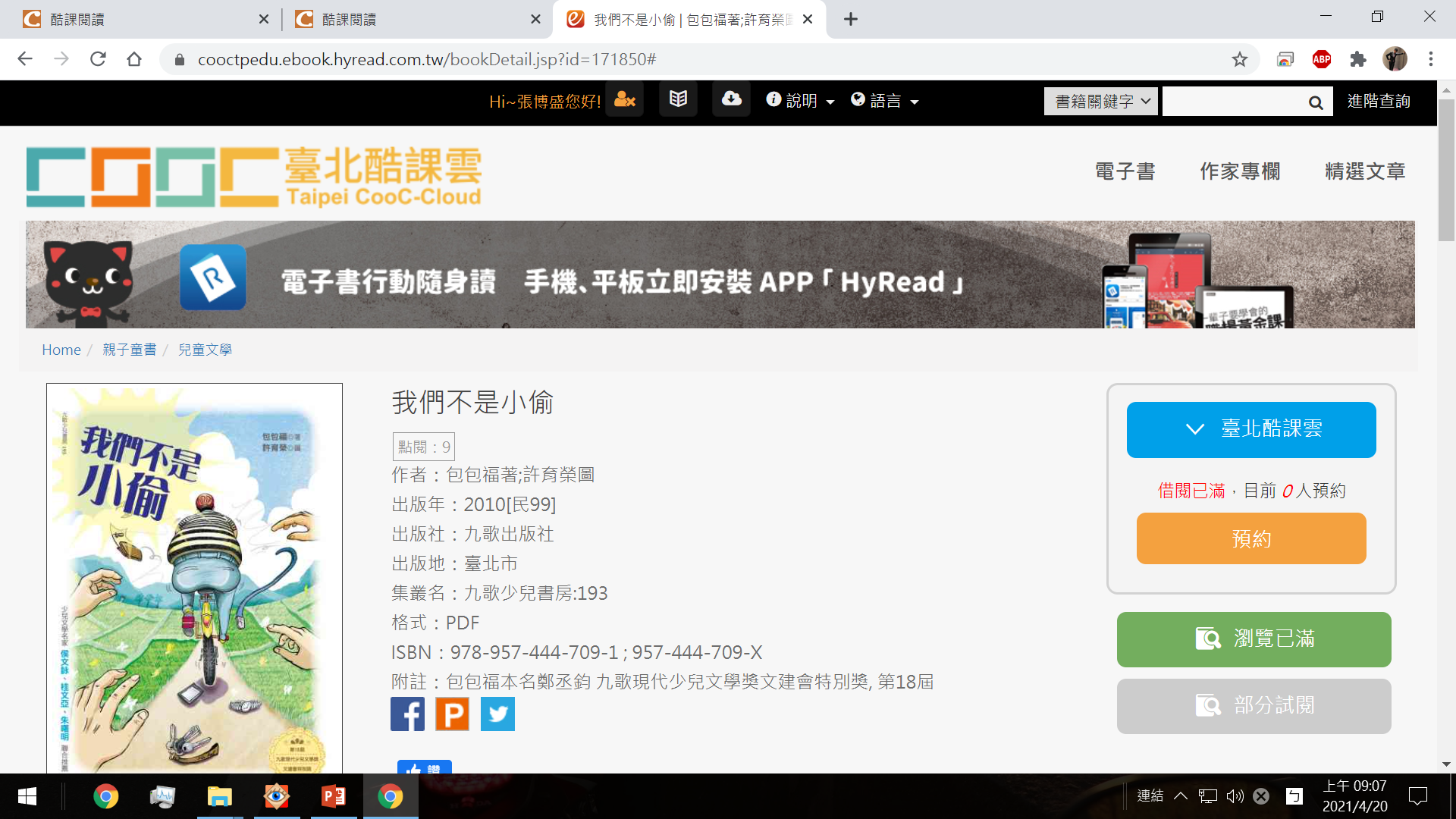 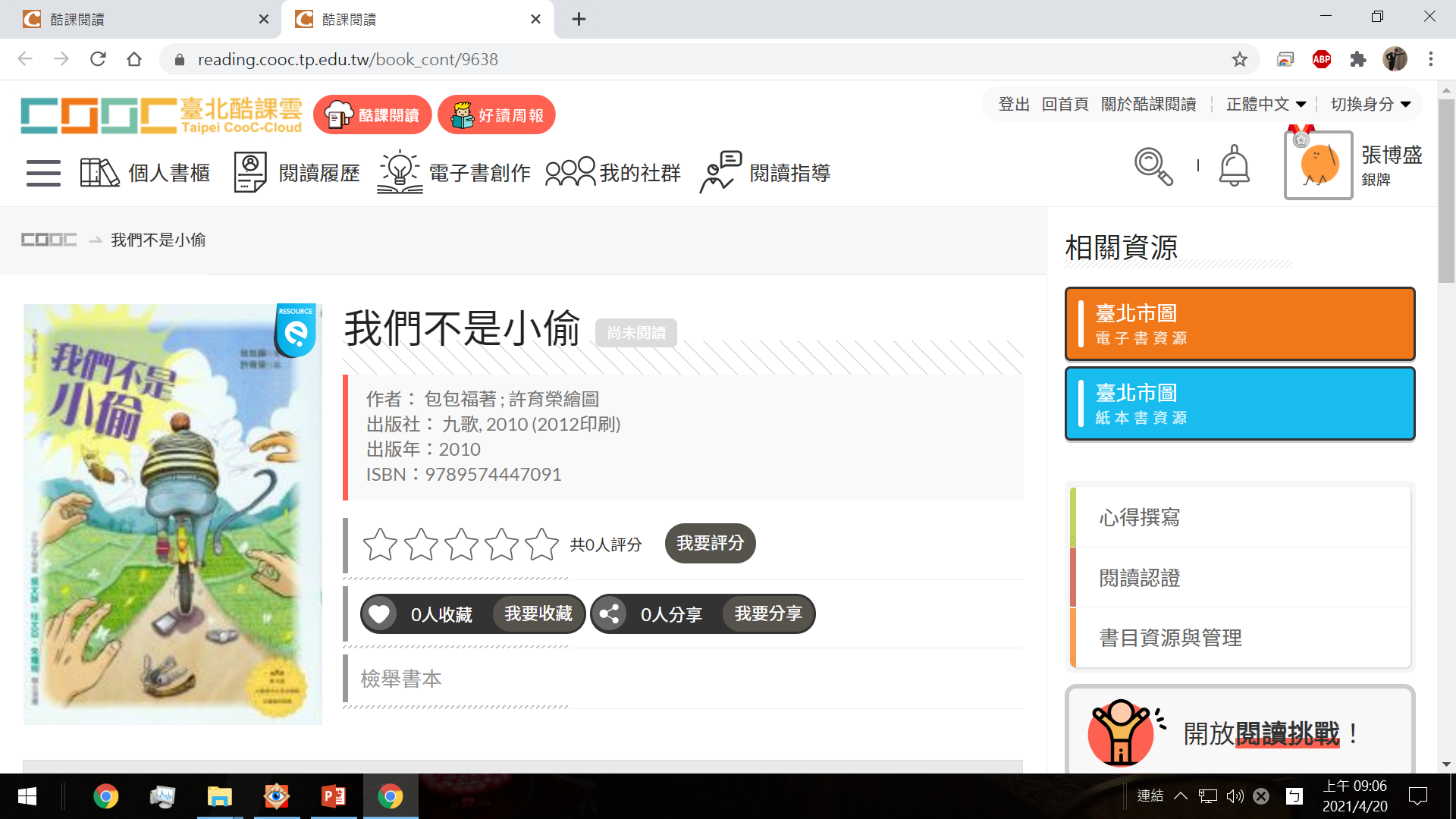 閱讀完成後，進行「選擇題」閱讀認證，80以上才算及格。
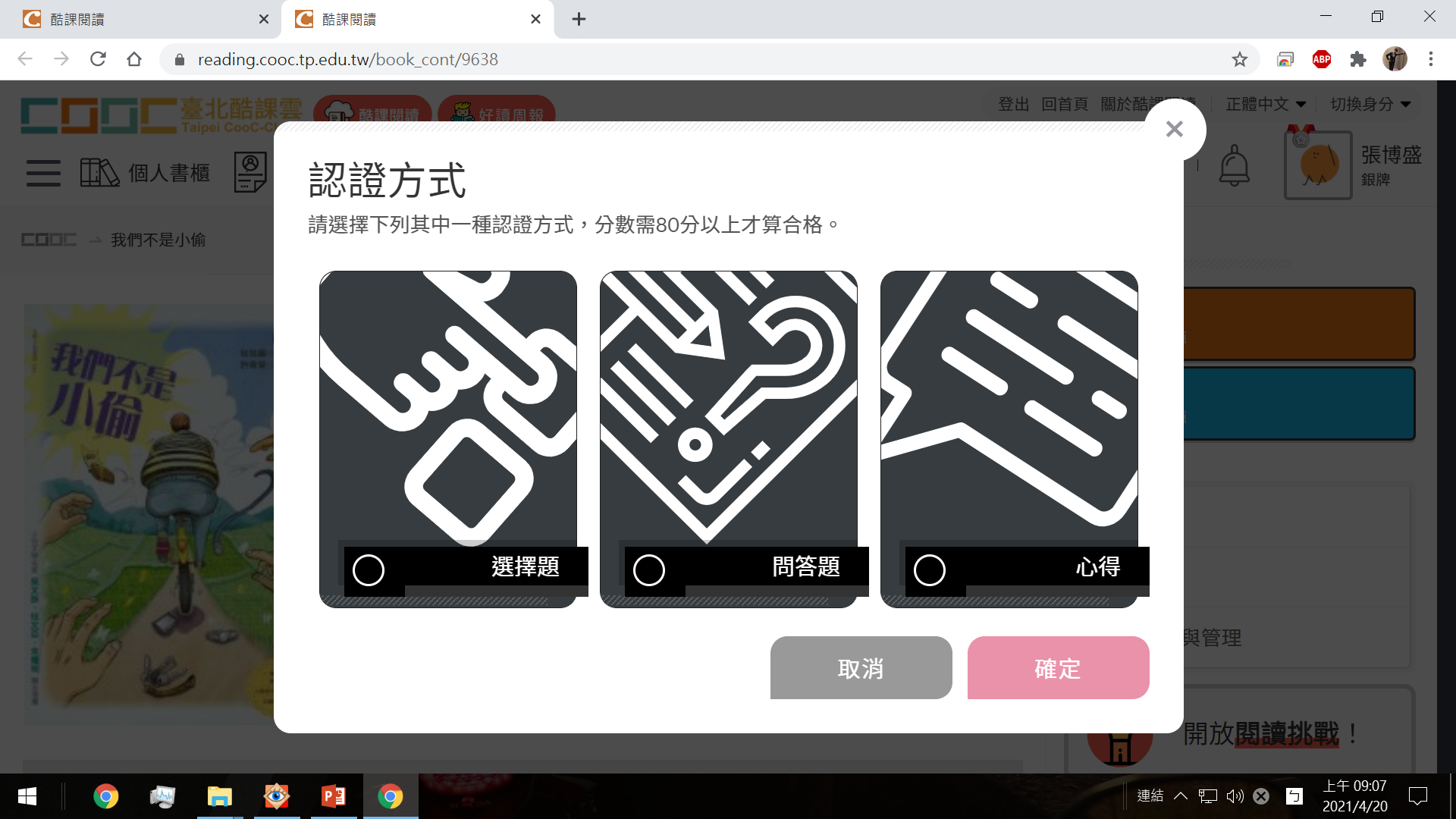